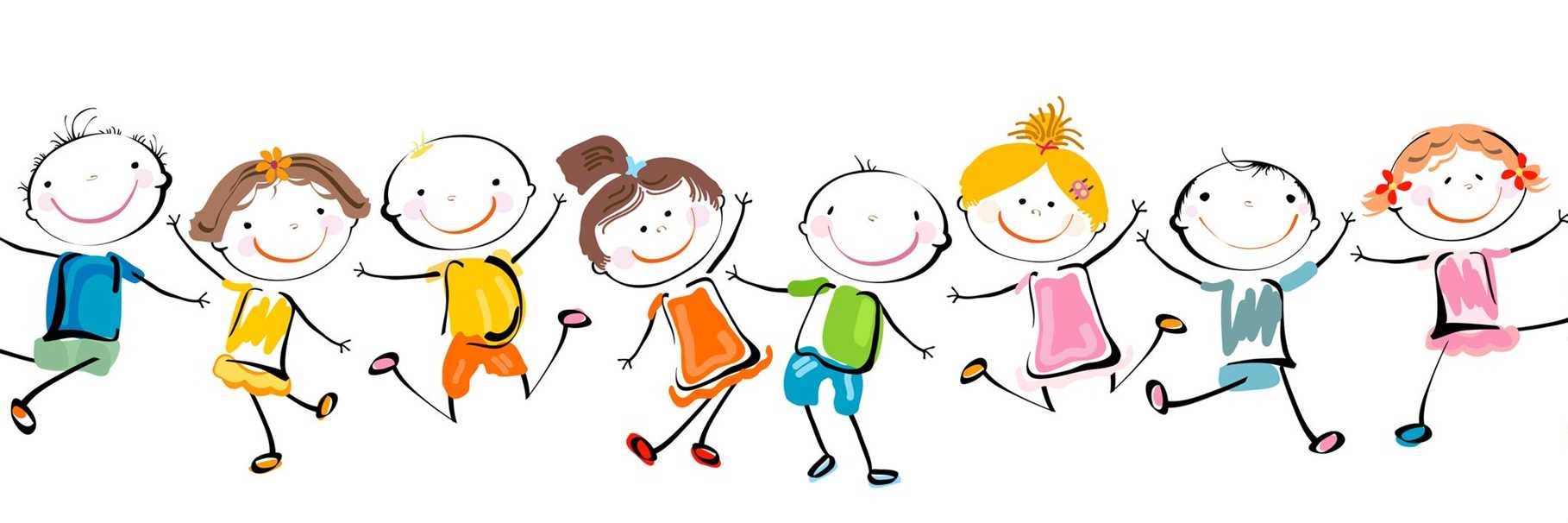 Добро пожаловать в группу общеразвивающей направленности № 5«Веселые ребята»
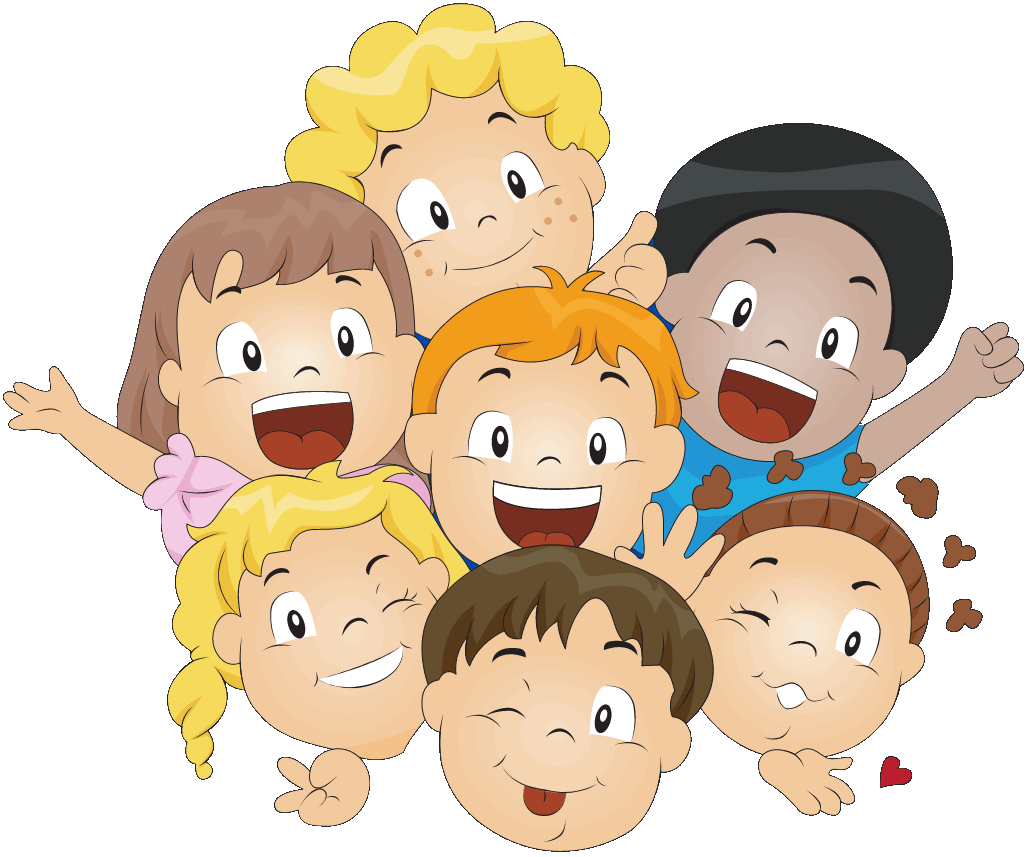 Воспитатель: 
Жуппагамбетова Жанна Кувандыковна 
(1 квалификационная категория)
Есть особый сад на свете, не деревья в нем а дети,
Он для маленьких ребят. И зовется детский сад! 
Детский сад, детский сад… Почему так говорят? 
Потому что дружно в нем , мы одной семьей  растем!
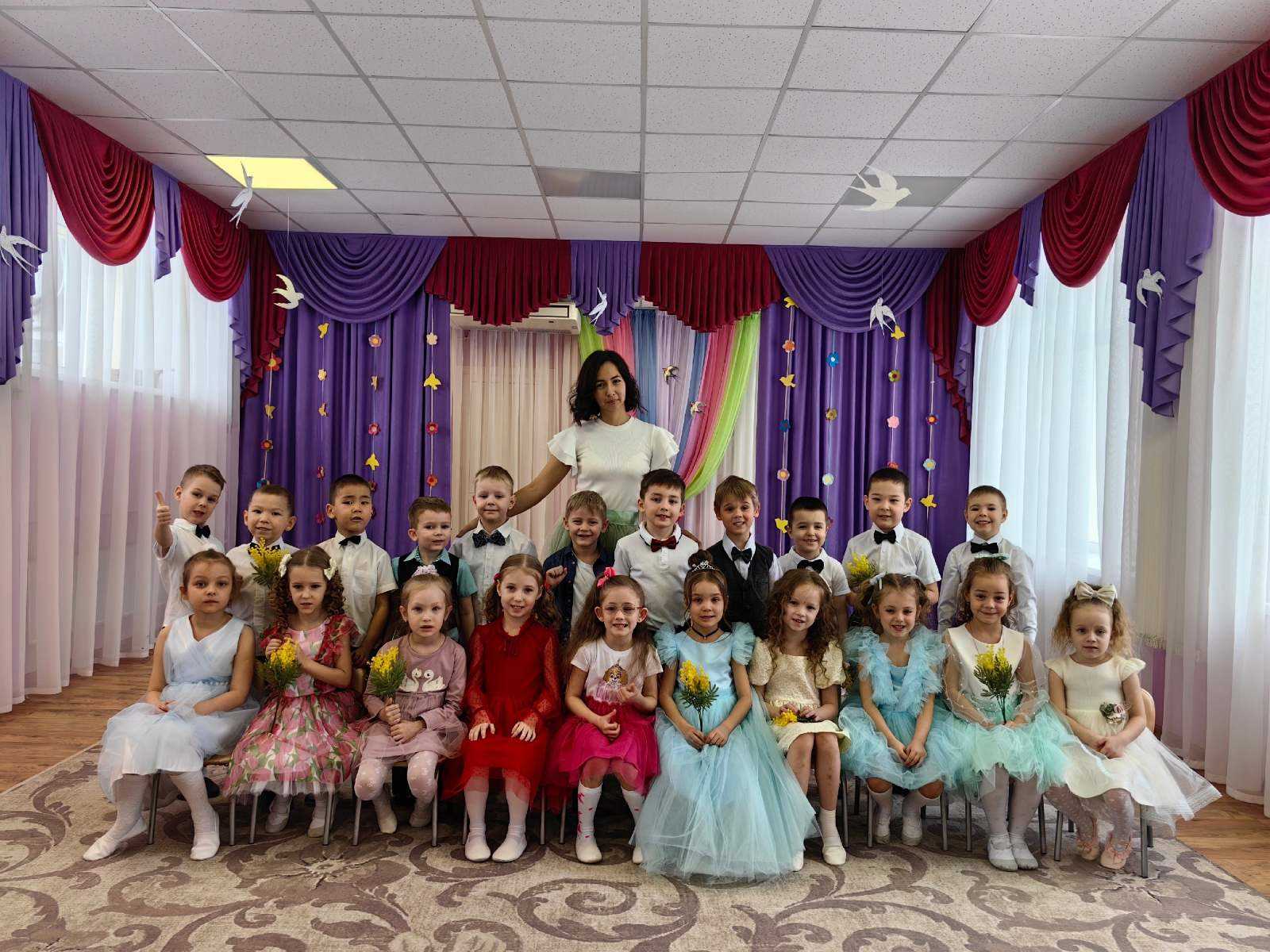 В раздевалку мы зашли, свои шкафчики нашли.Аккуратно все сложили, как воспитатели учили!
Каждый день у нас, ребятки,
Начинается с зарядки.
Сделать нас сильней немного
Упражнения помогут!
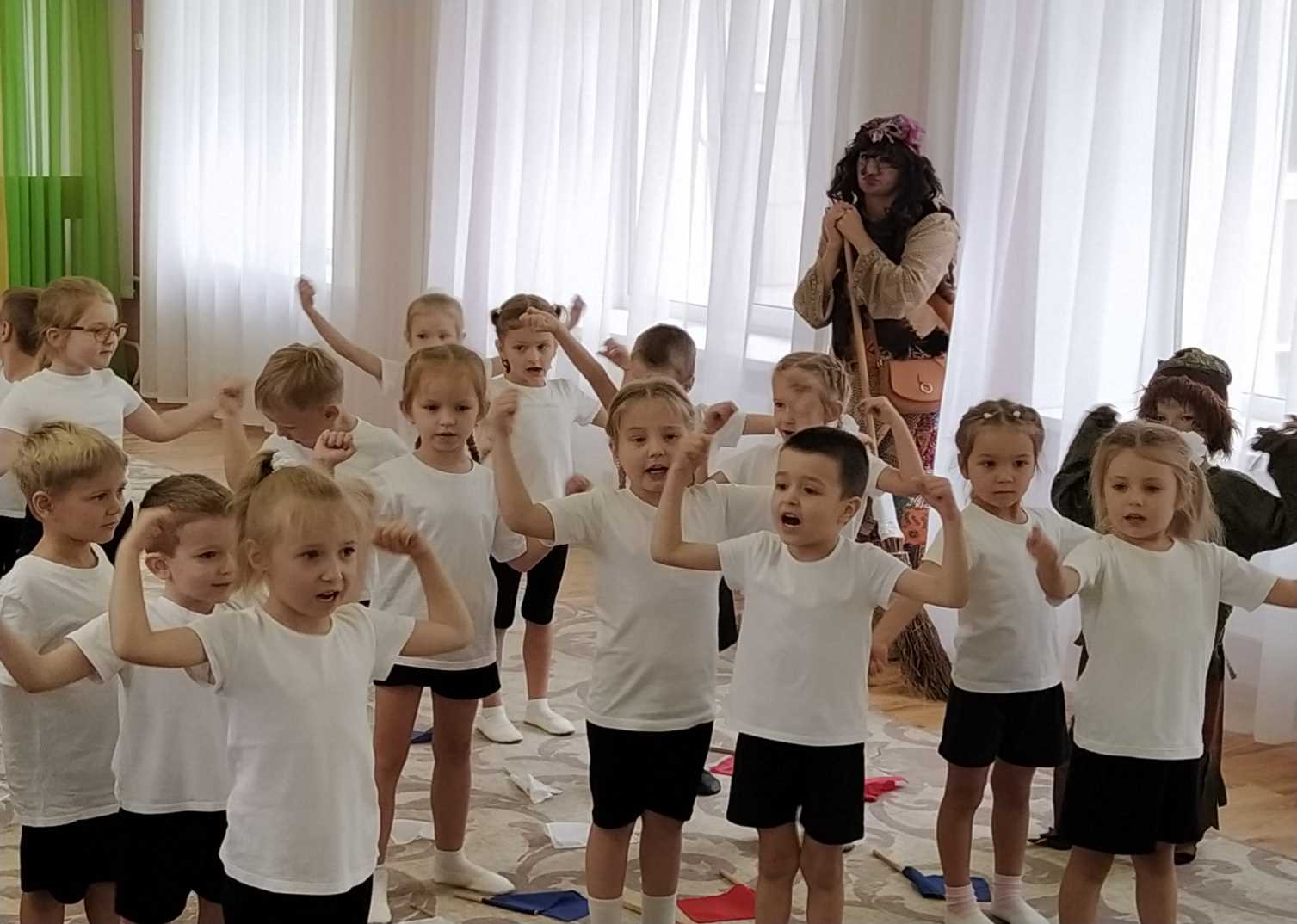 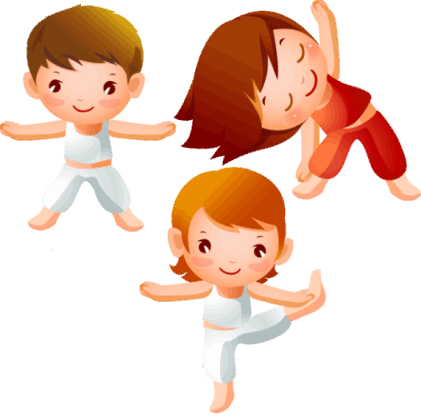 Теплою водою
руки чисто мою.
Кусочек мыла я возьму
и ладошки им потру.
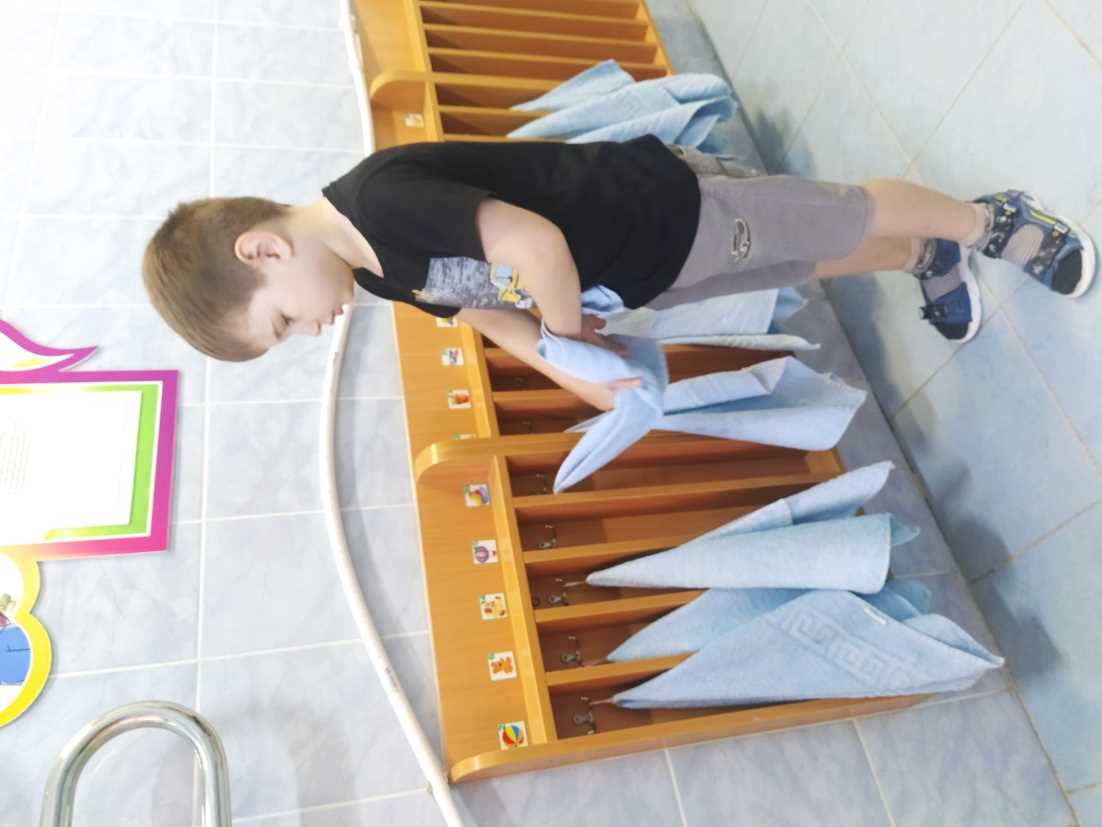 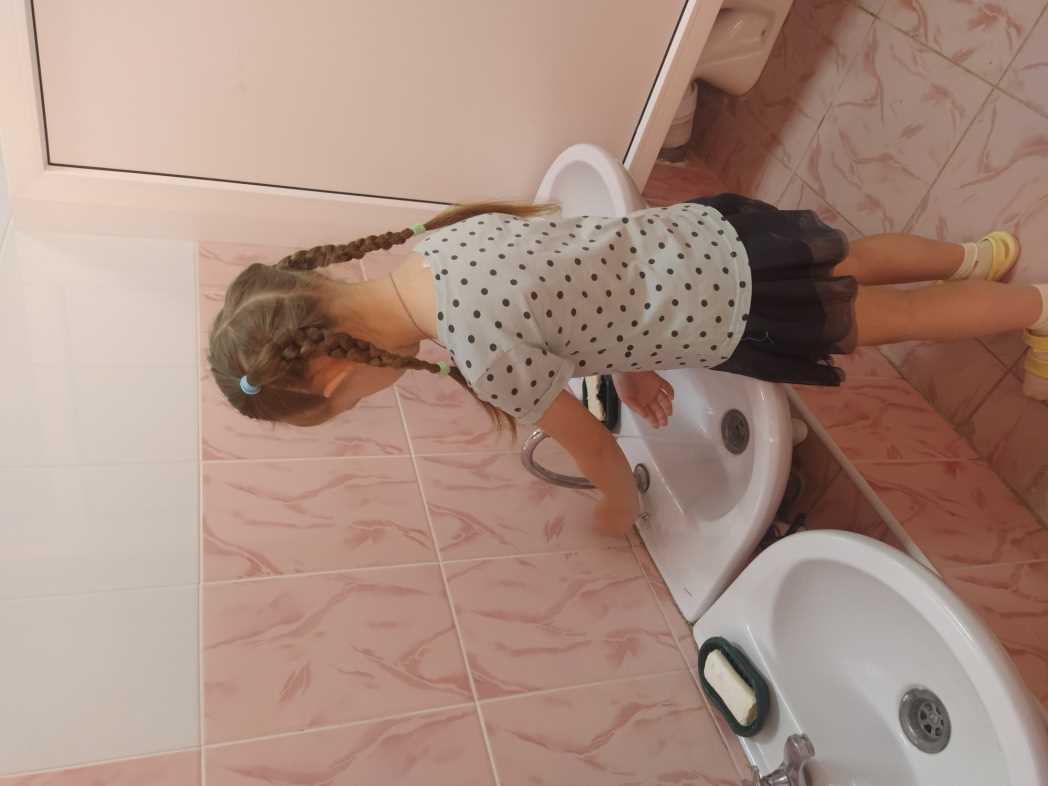 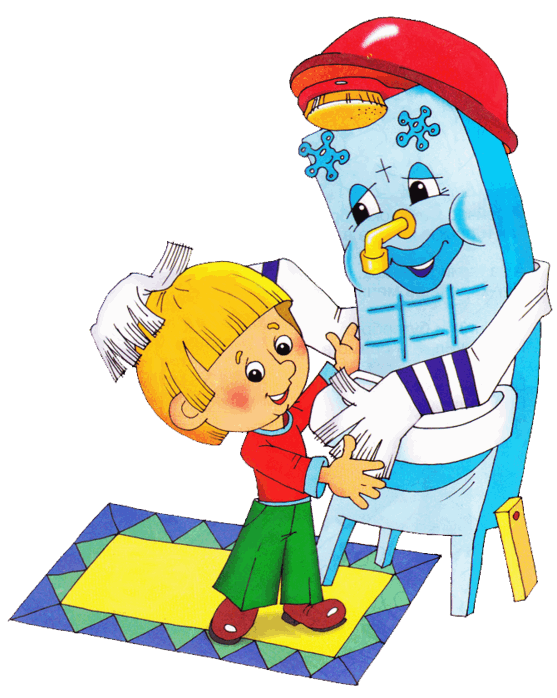 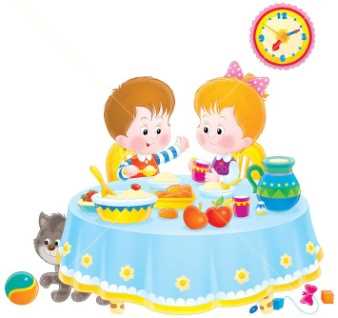 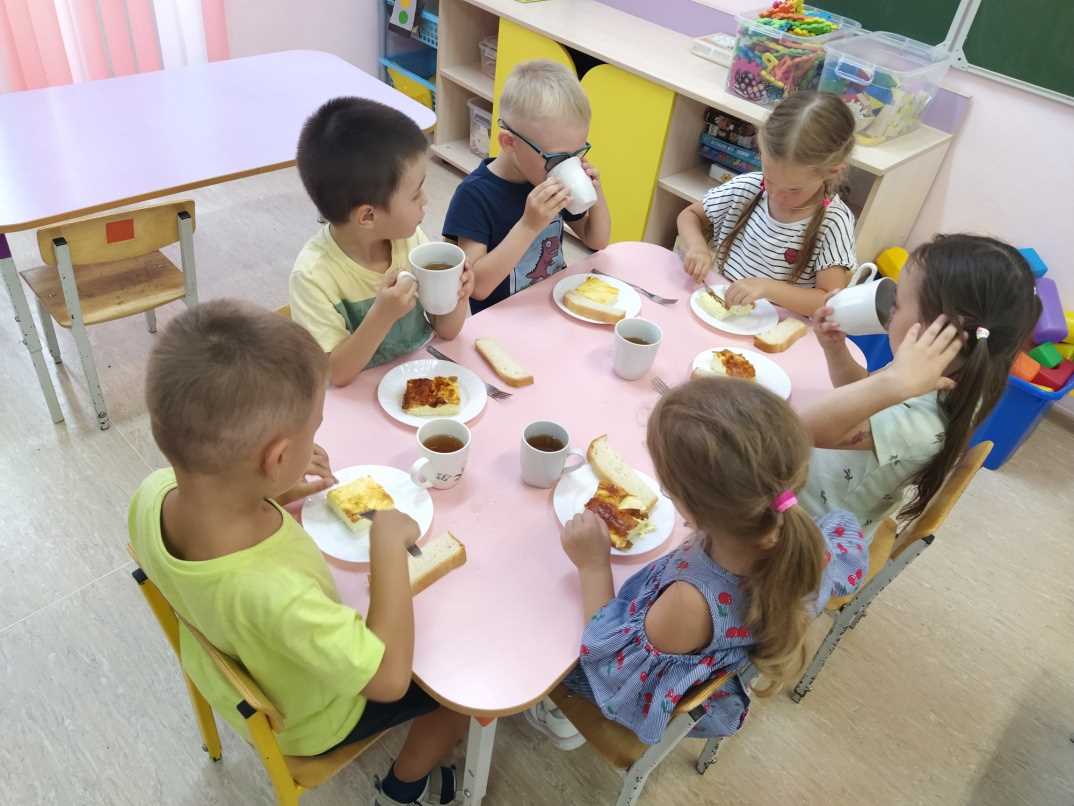 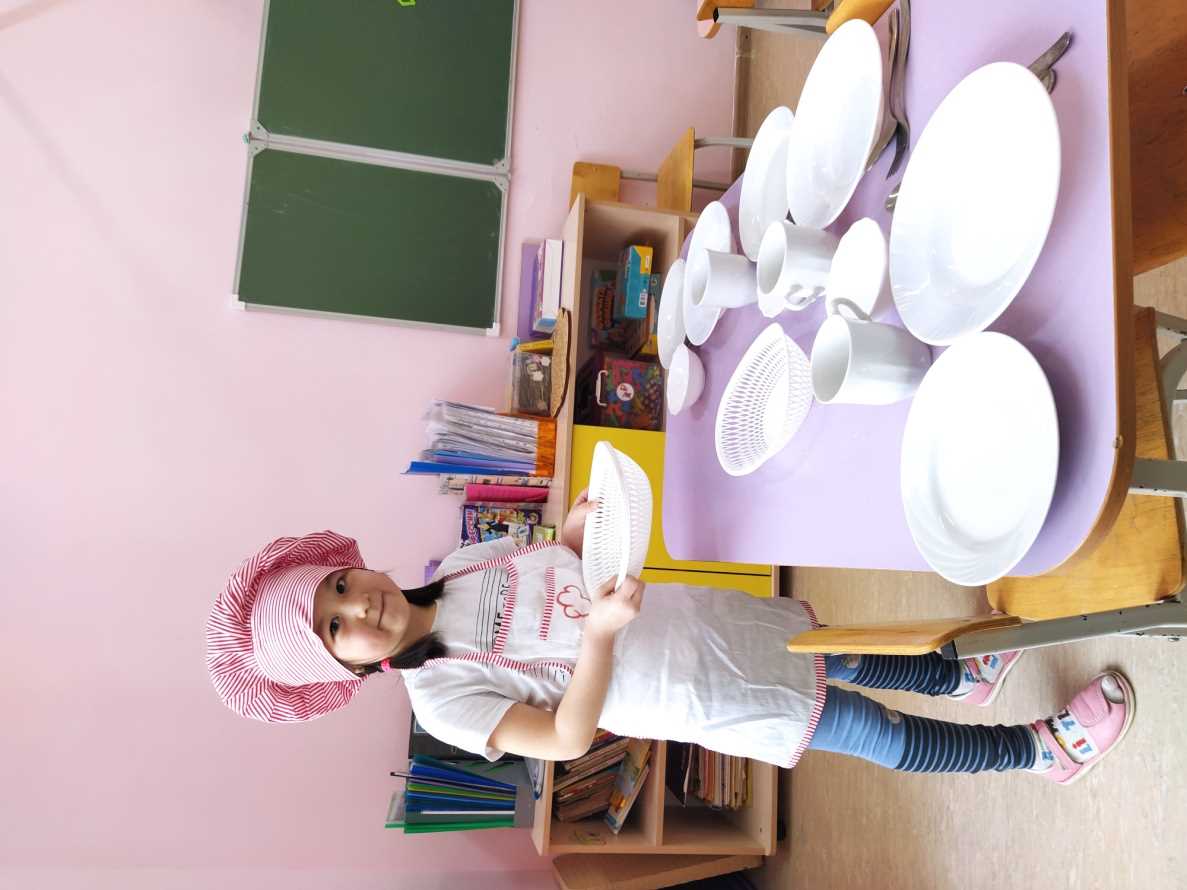 Мы за столиком сидим,
Вкусный завтрак мы едим ,
Постарались повара ,
Приготовили с утра.
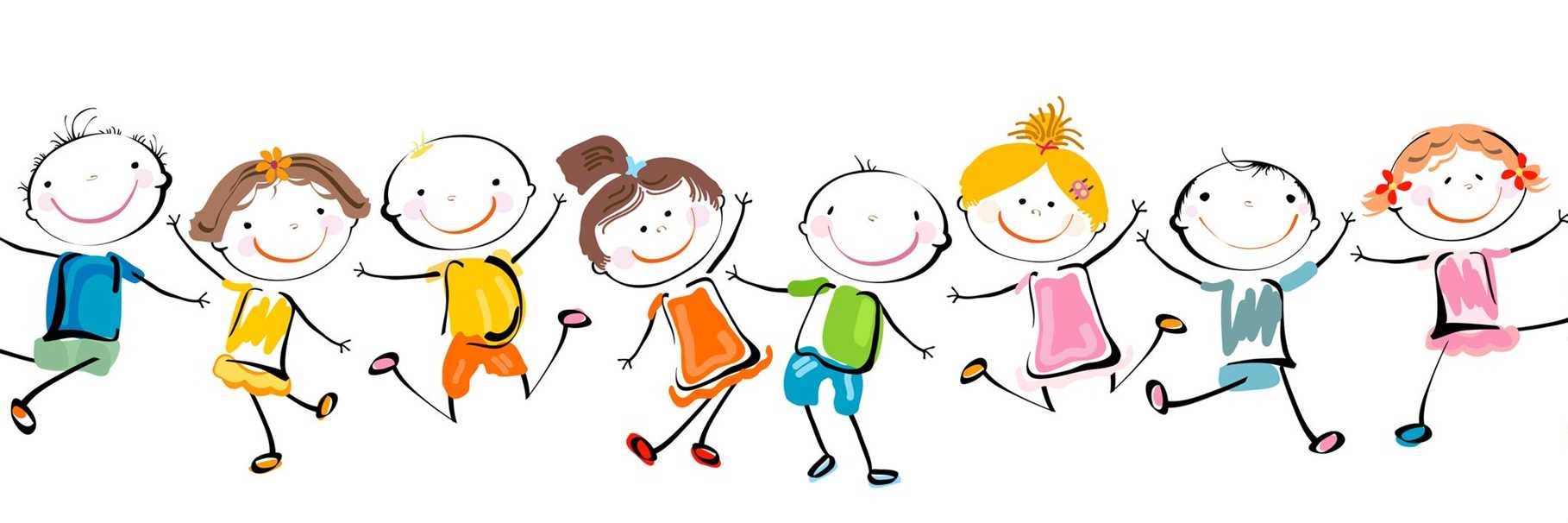 Любим мы не только бегать,
Веселиться и играть.
Любим очень заниматься,
Рисовать и вырезать!
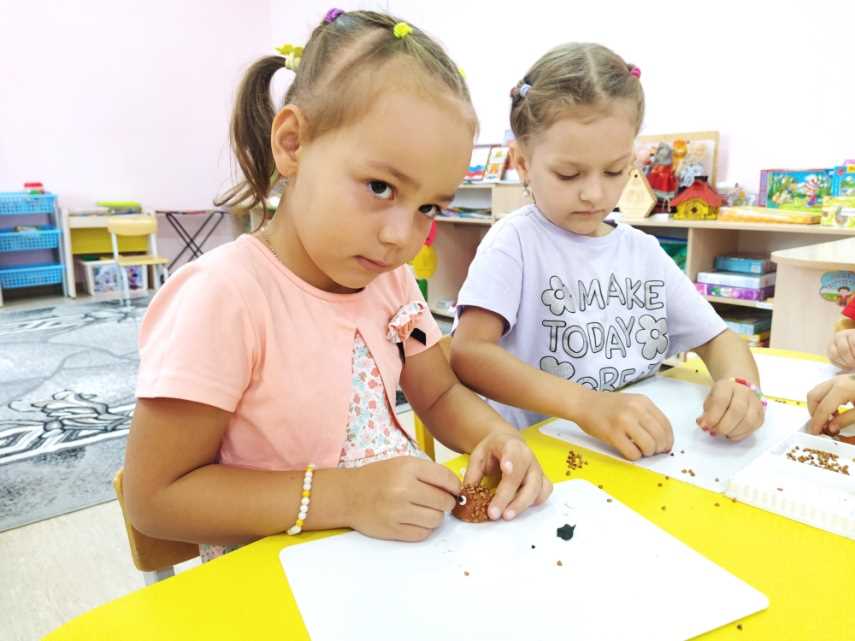 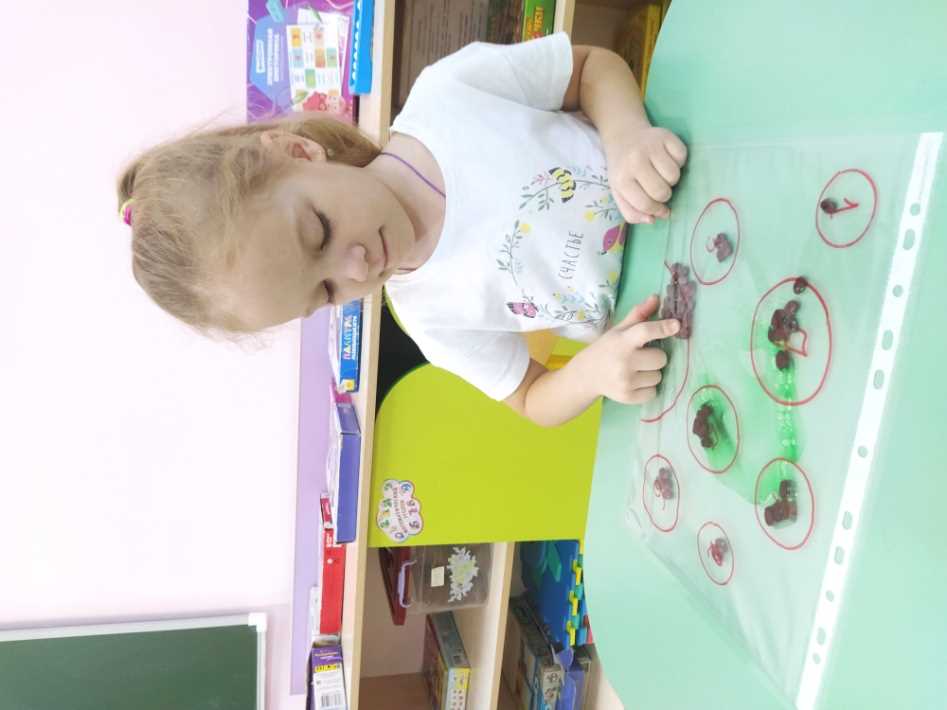 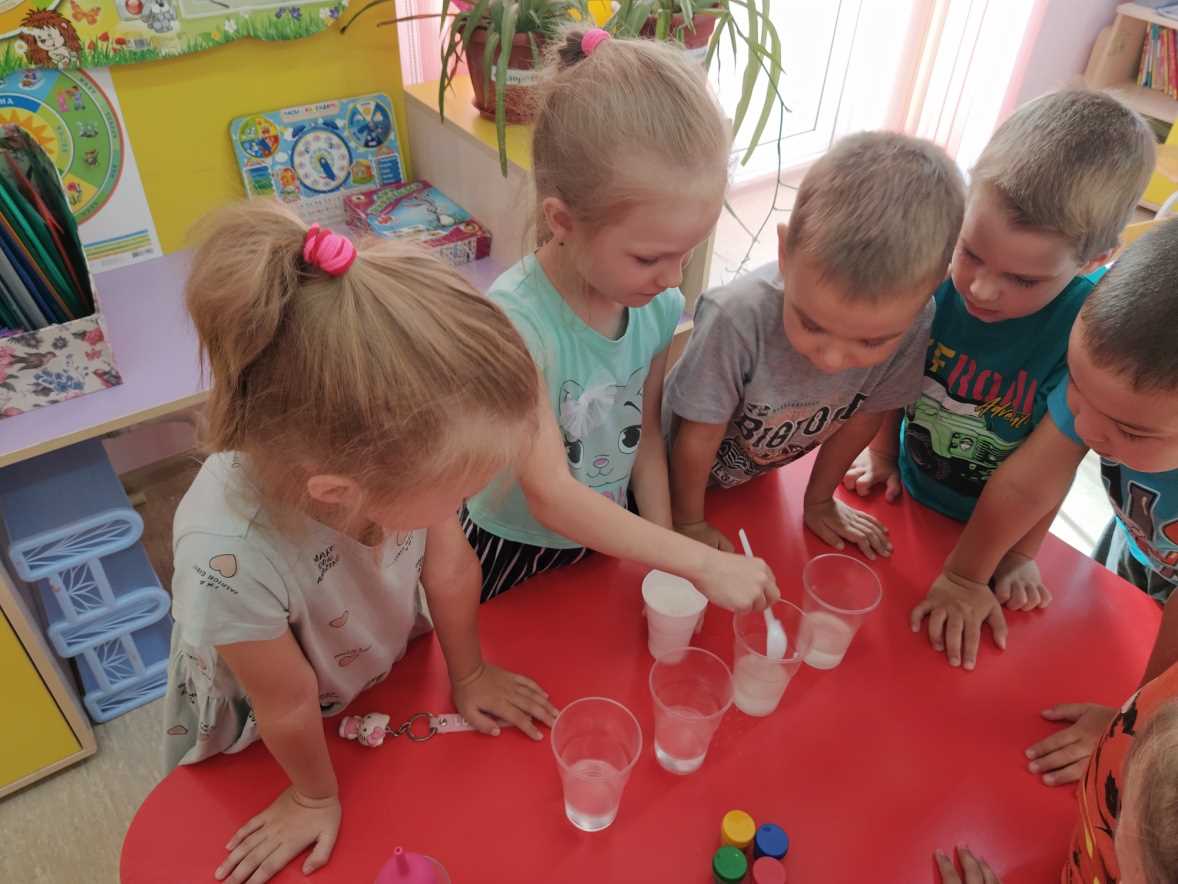 На площадке нашей детской
Интересно погулять.
На качелях покачаться,
И в песочке поиграть!
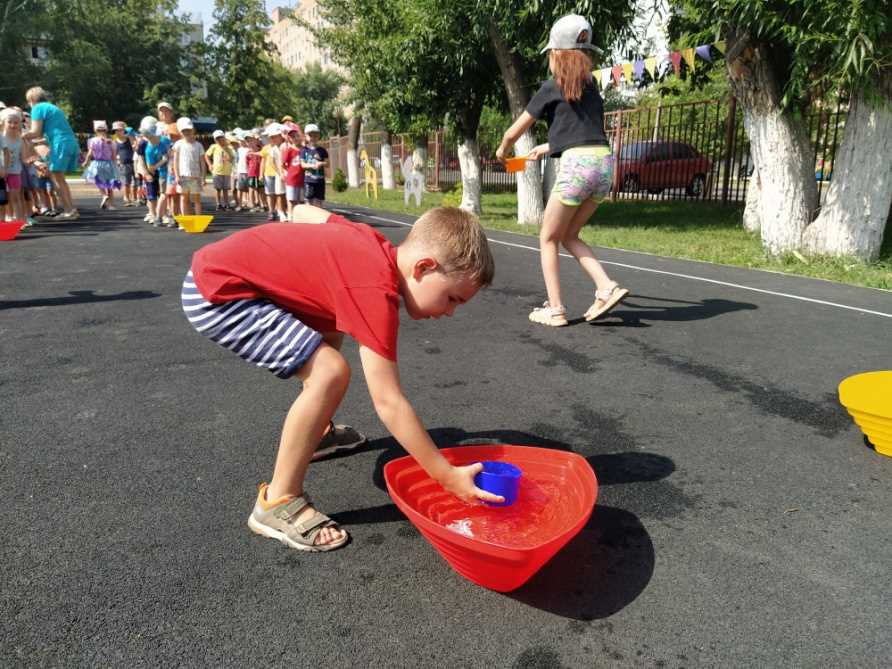 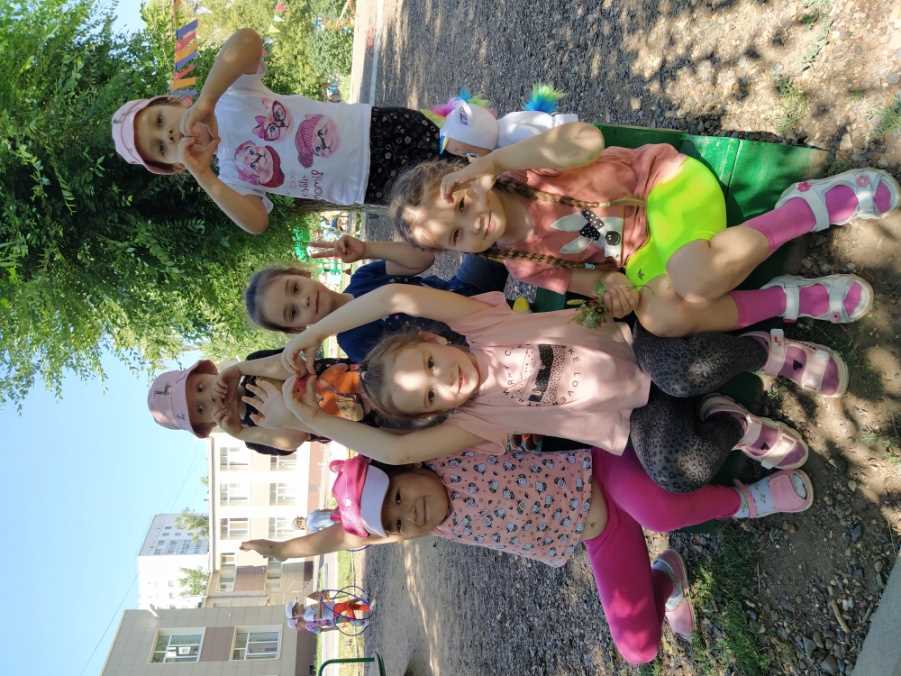 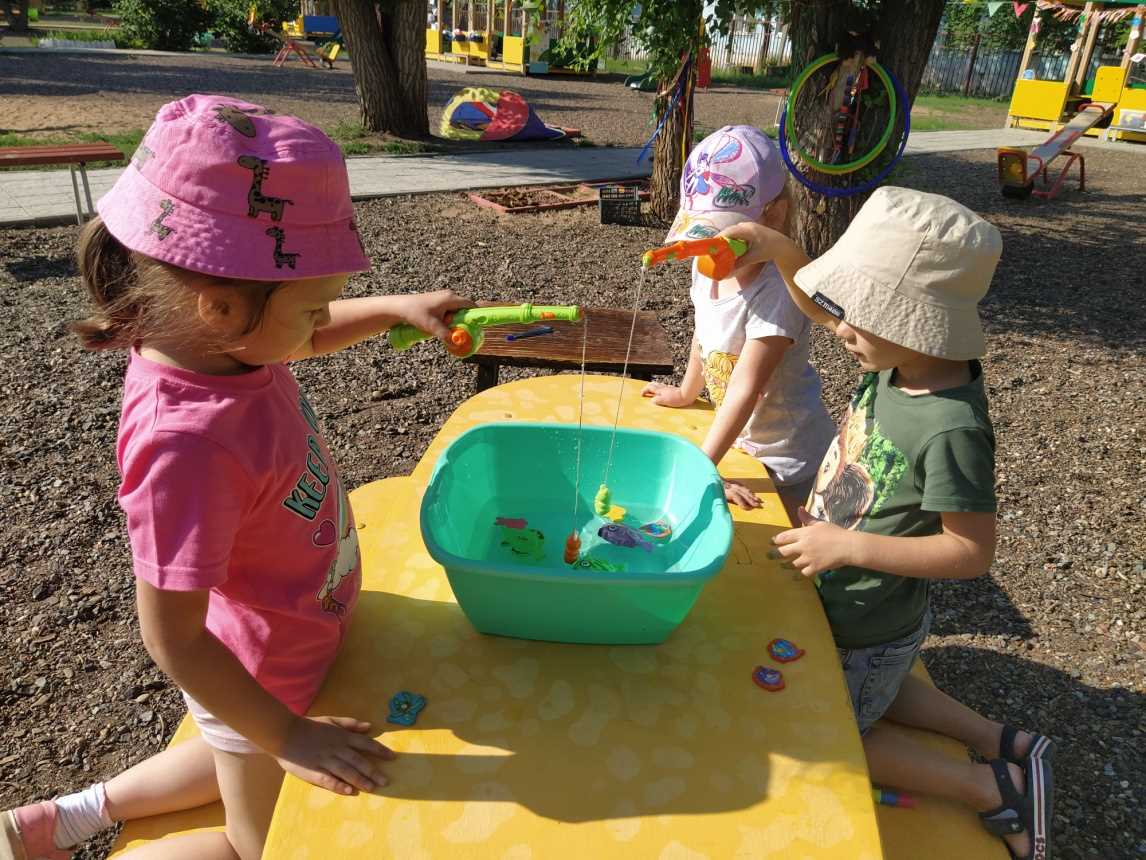 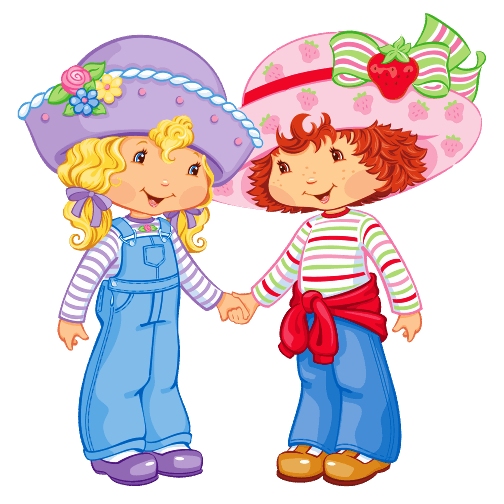 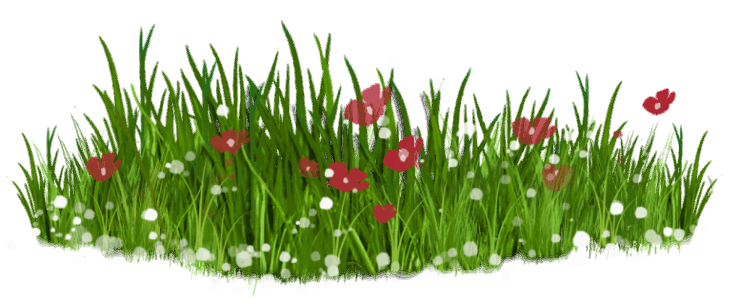 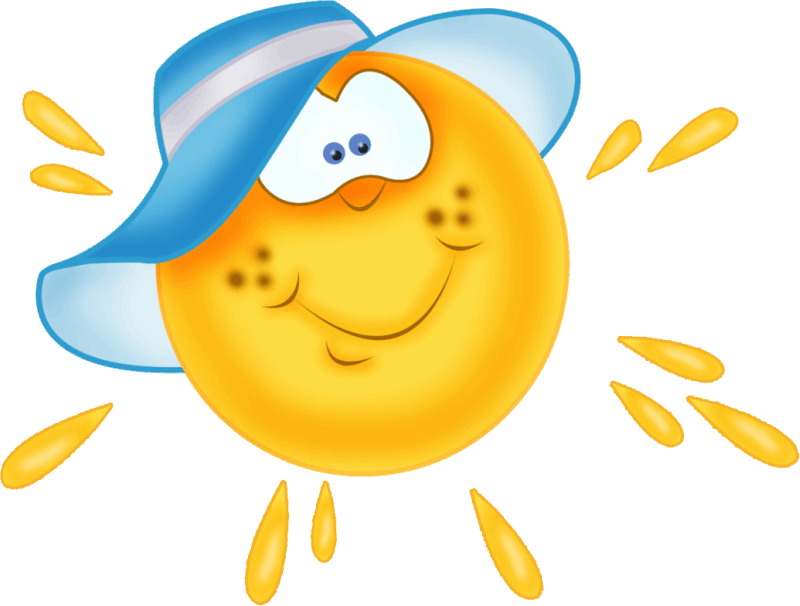 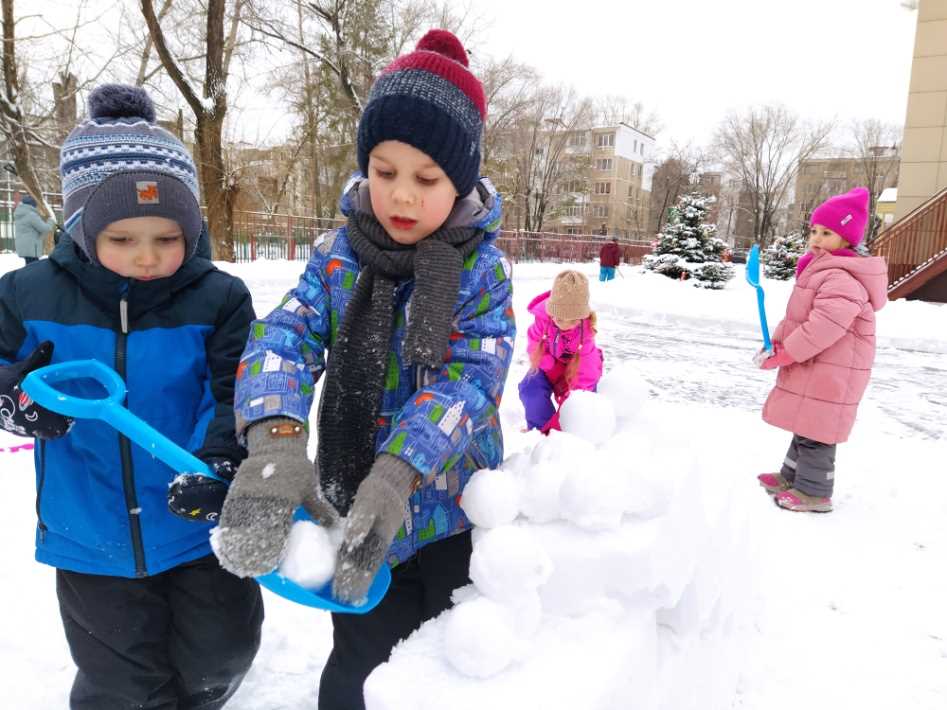 Свежий воздух малышам,нужен и полезен!Очень весело гулять! И никаких болезней.
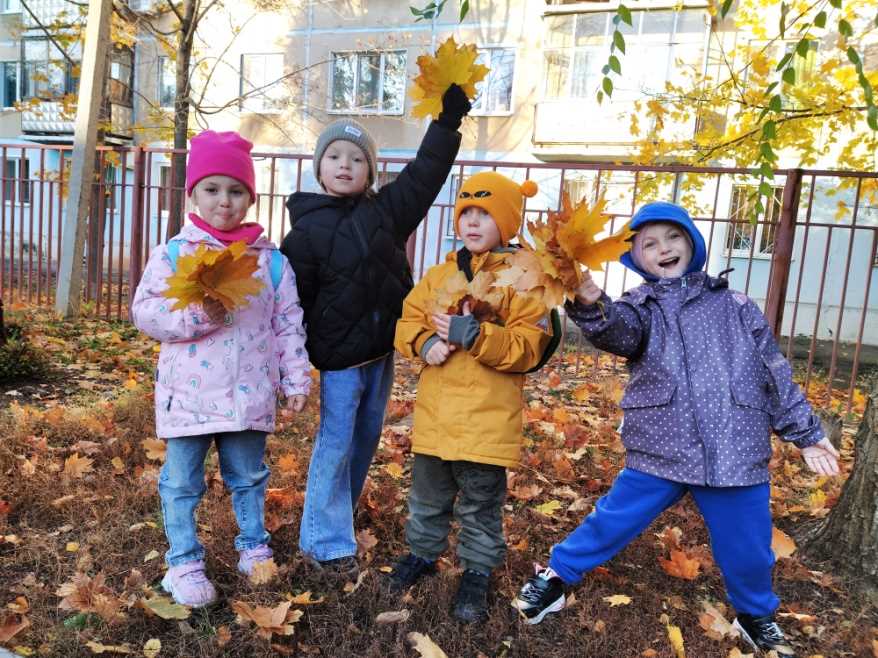 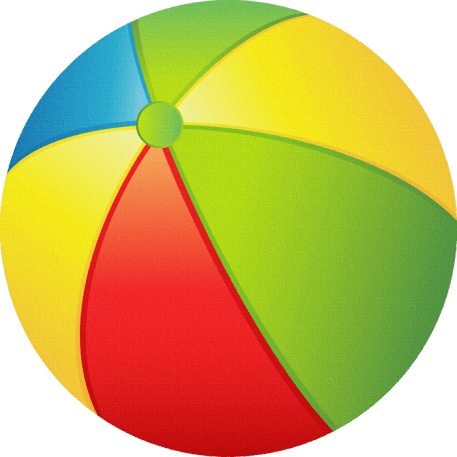 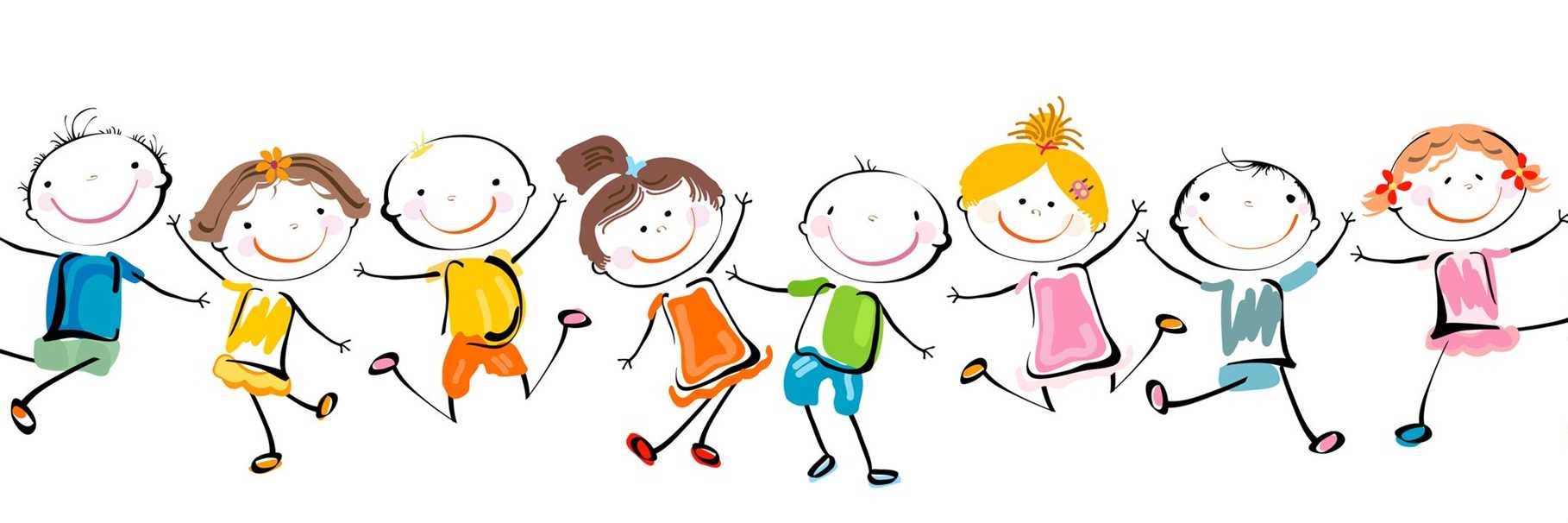 Играть мы любим очень!
Вы знаете, друзья.
Без игр прожить ребенку
никак, никак нельзя!!!
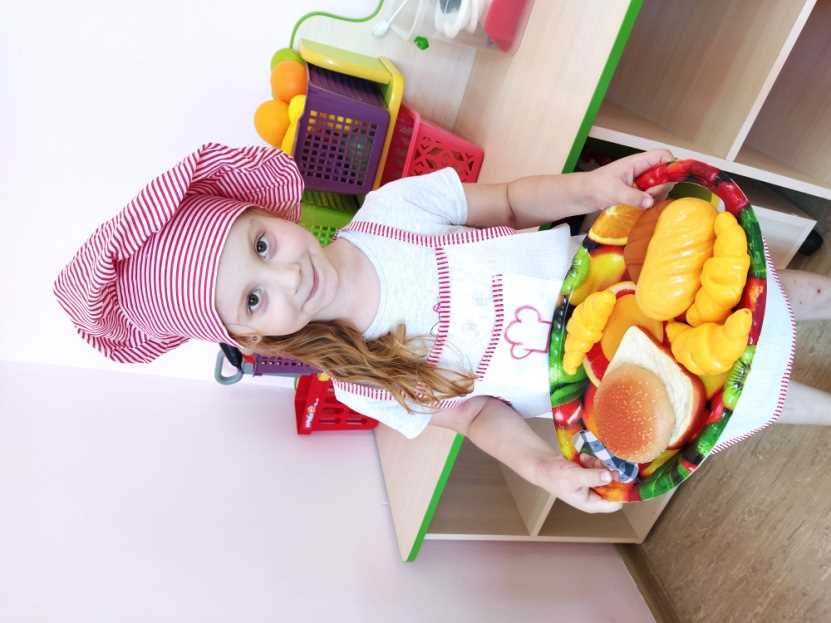 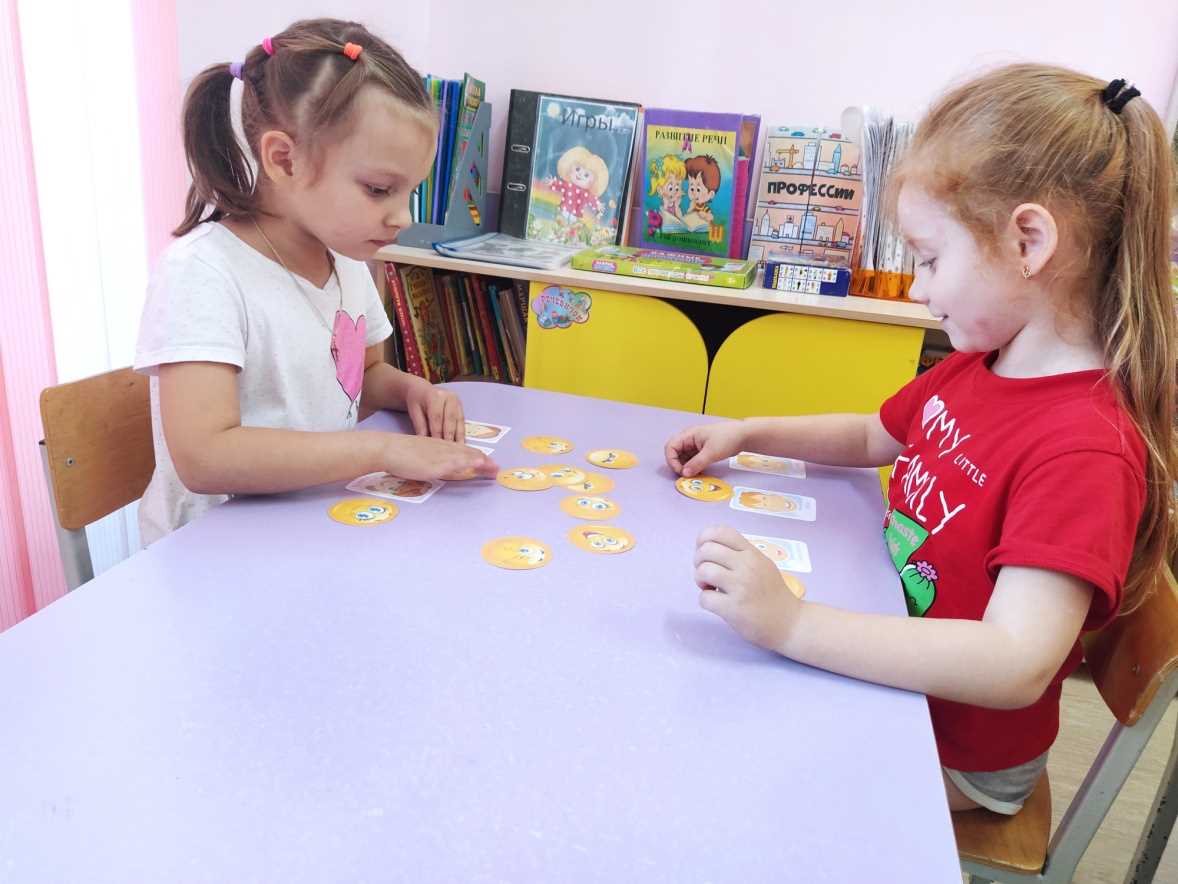 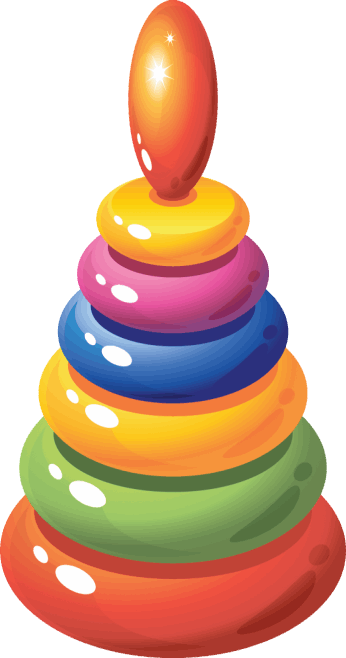 Наша группа дружная –
Умная, послушная,
Песни распевальная
И очень рисовальная.
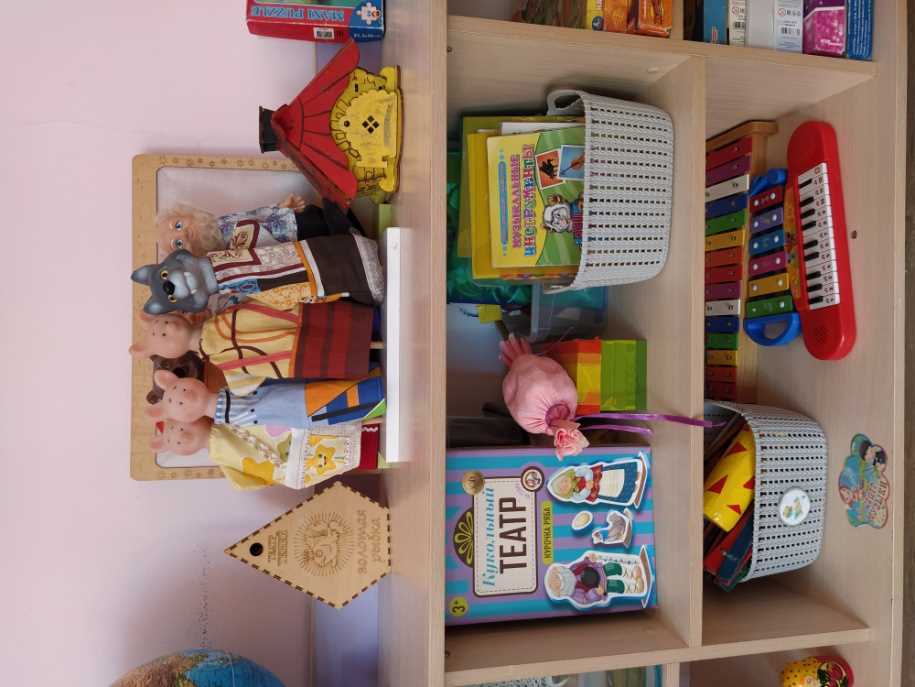 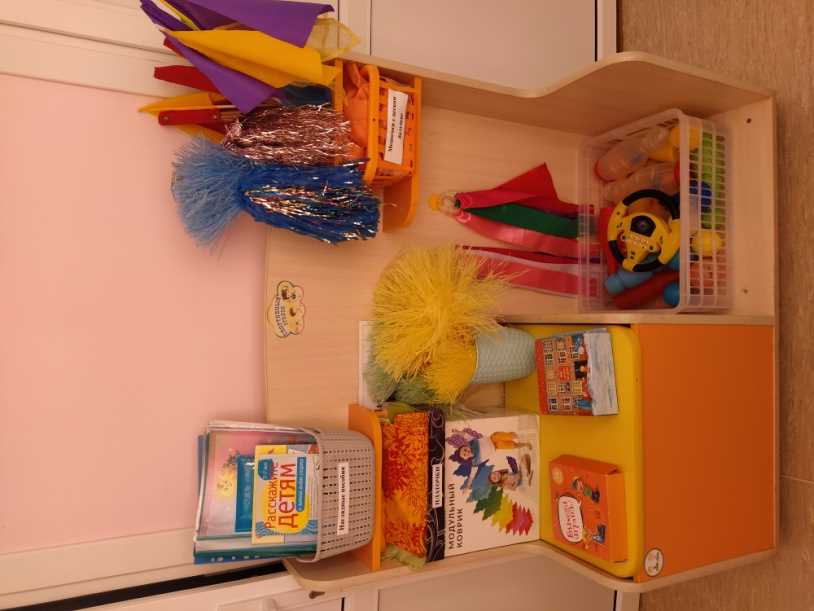 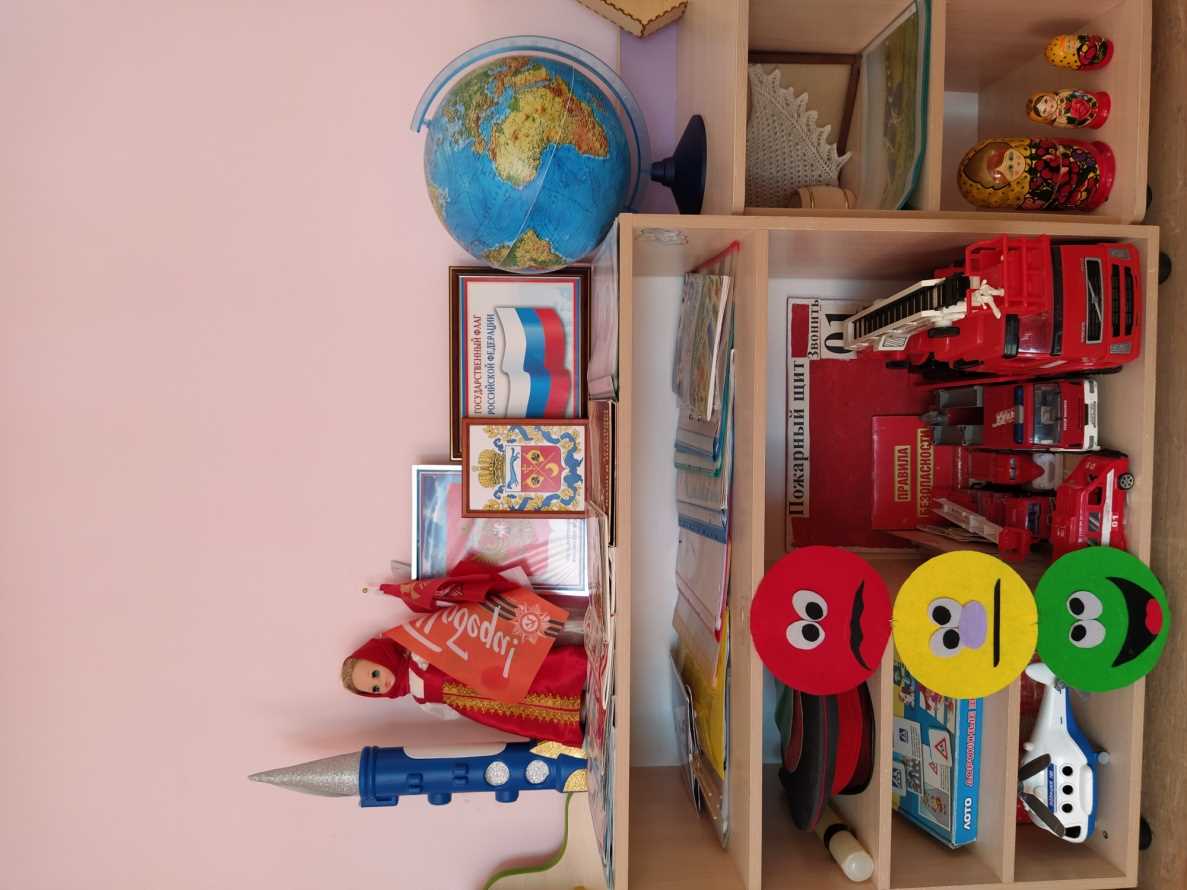 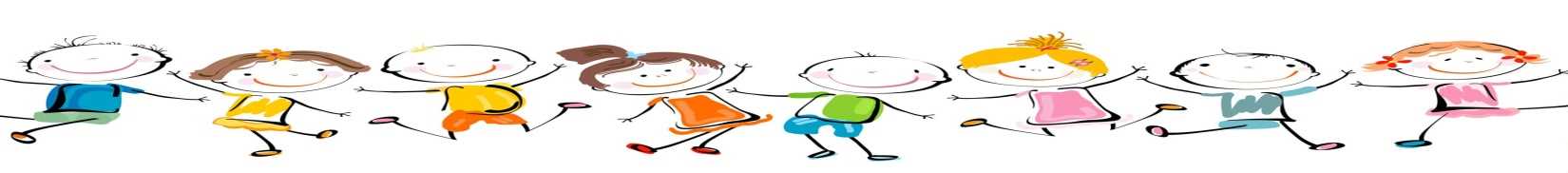 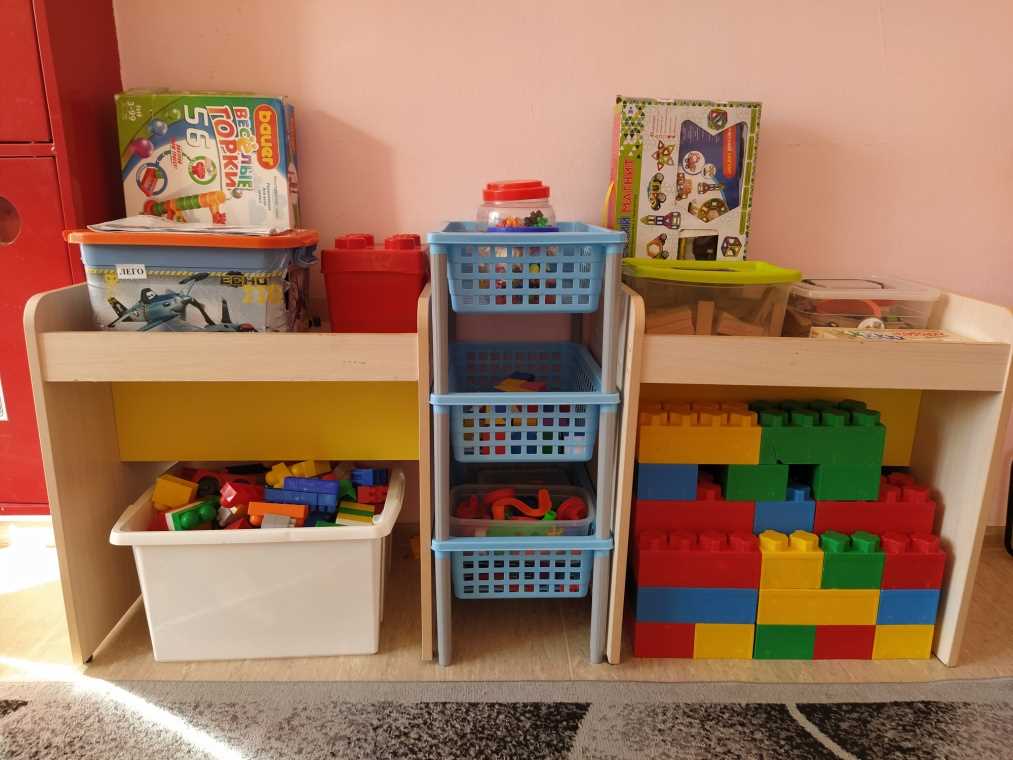 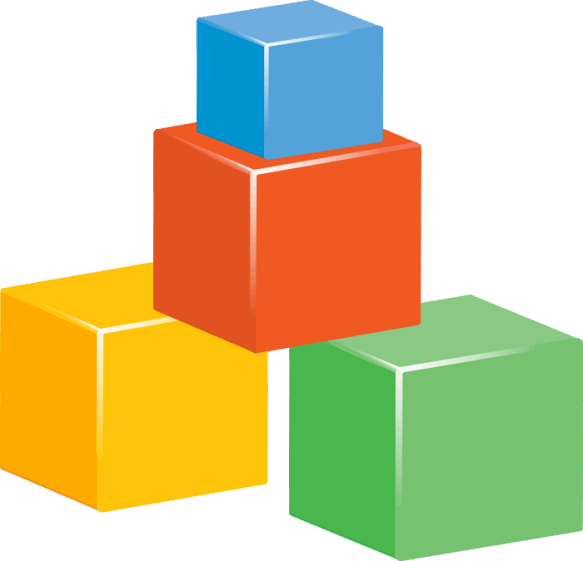 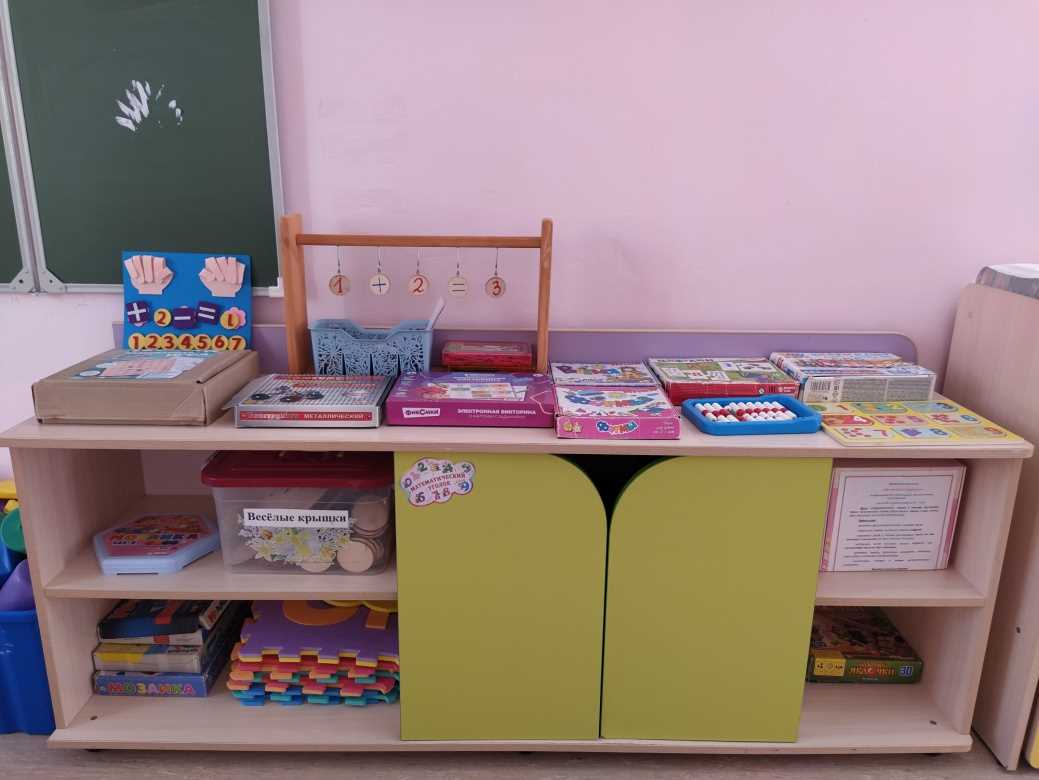 Учим буквы здесь, считаемИ тихонько подрастаем.Лепим, красим, мастерим, -Стать умельцами хотим.
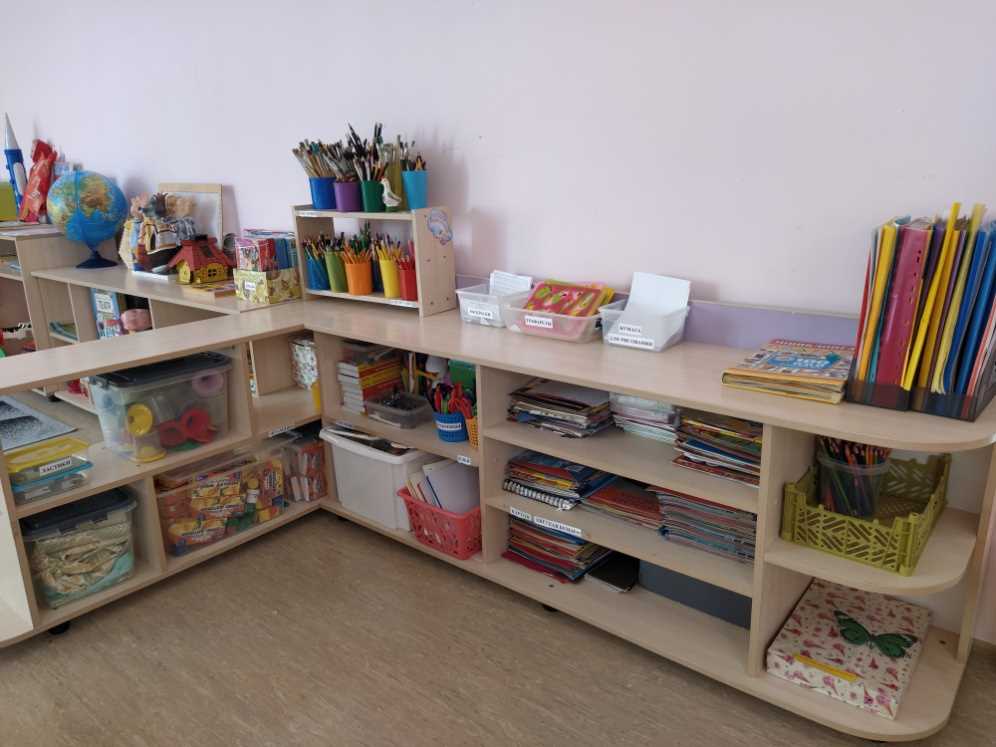 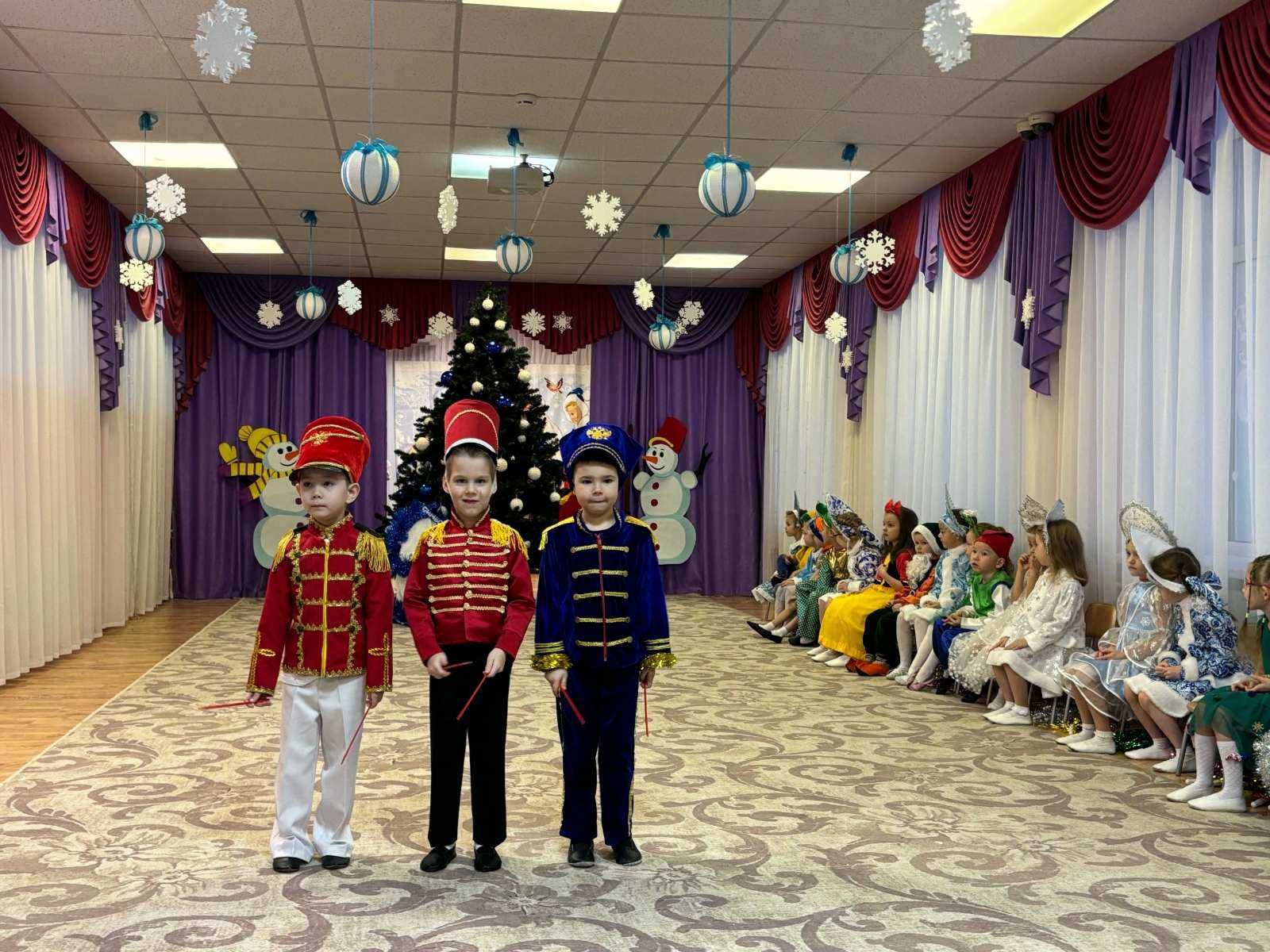 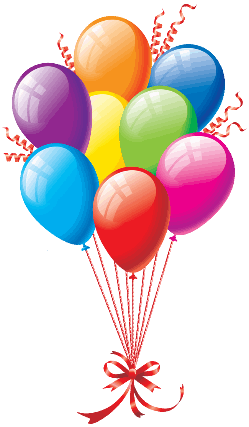 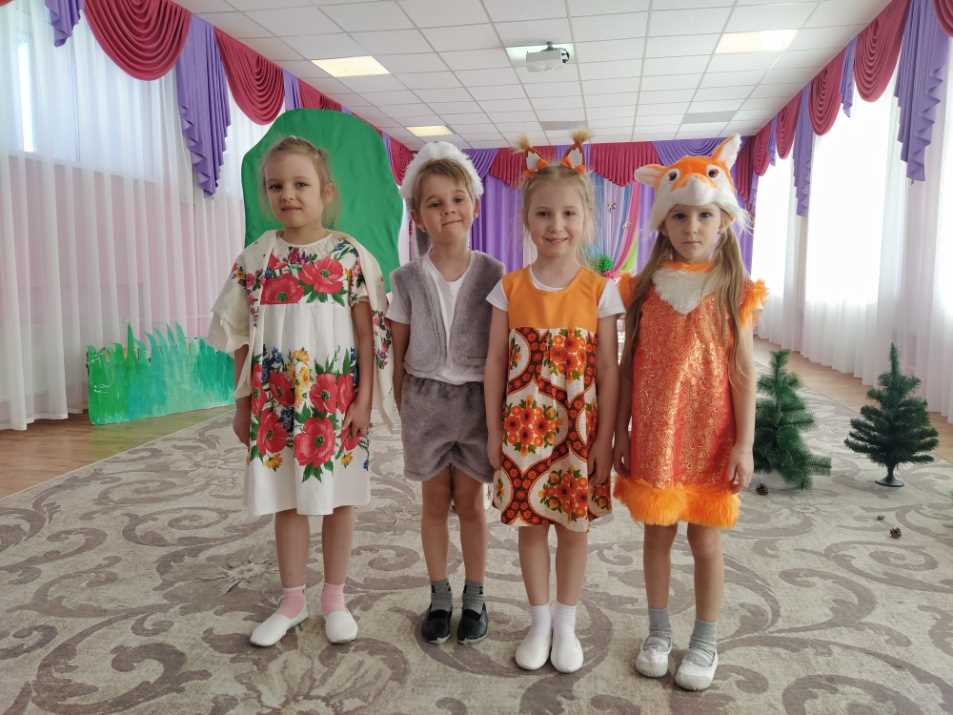 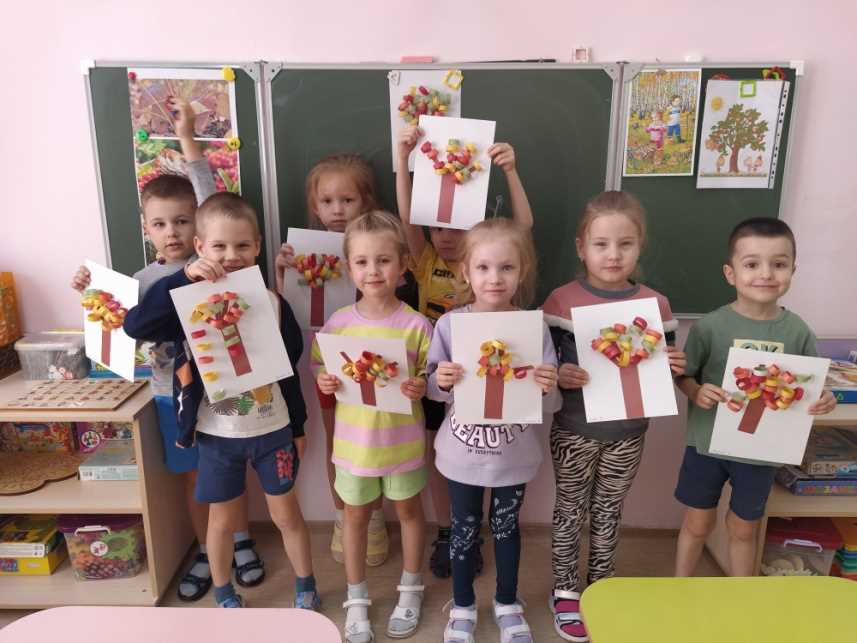 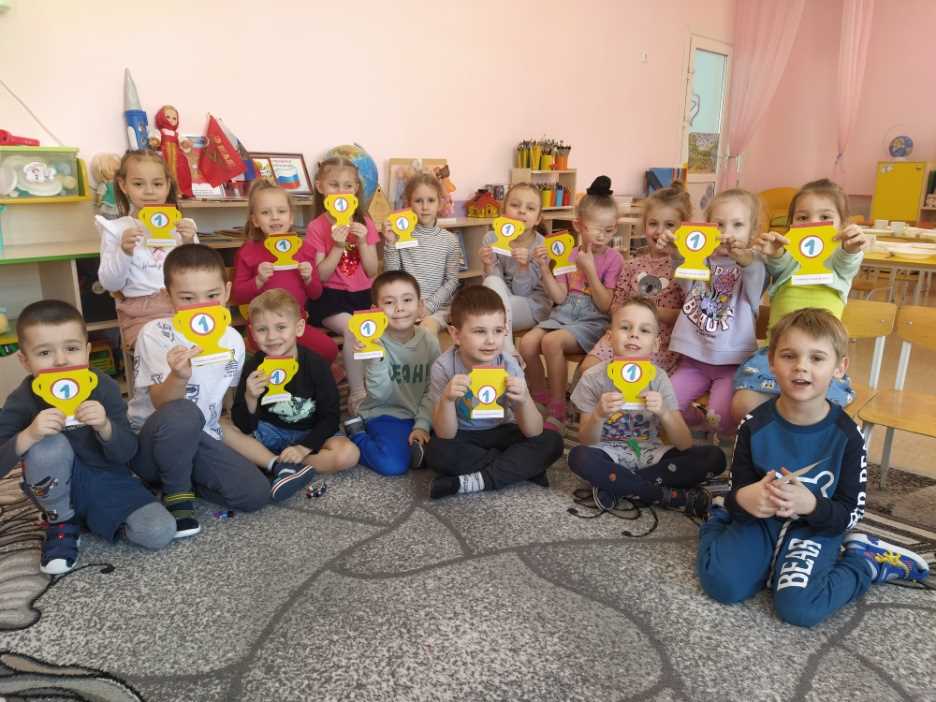 Вместе песенки поем,
Веселимся, празднуем.
В общем, здорово живем
И смеемся радостно!